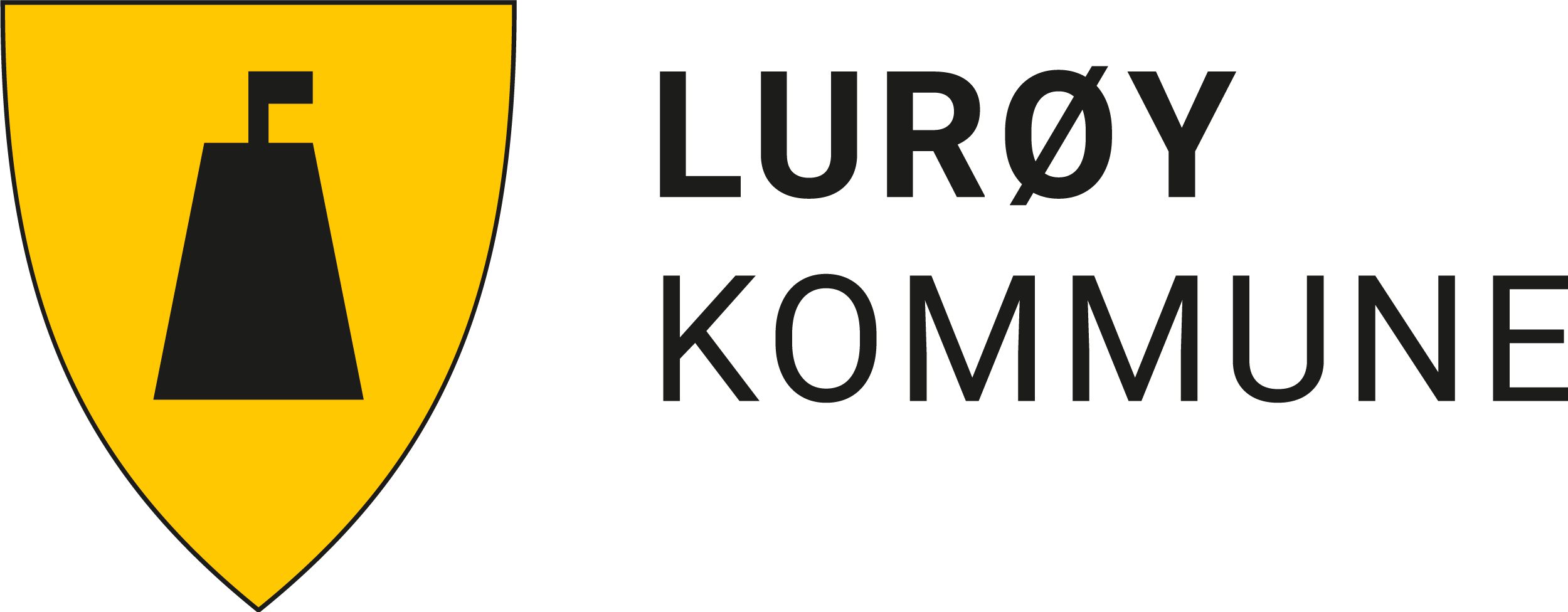 Velkommen til etablering av bolystgrupper i
Lurøy, liv laga i nye daga
Hvordan kan vi sammen skape en god kommune som er god å bo og leve i
 for alle som ønsker Lurøy som sin kommune?
Program i dag
0730 oppmøte og frokost
0815 oppstart
0900 kaffepause
1115 lunsj
1245 kaffepause med noe å bite i
1400 slutt for dagen
BraPro har levert mat i dag
Program i dag
Hvordan kan vi samhandle og skape noe sammen?
Etablere bolystgrupper
Bli enig om hvordan bolystgruppene skal jobbe
Felles prosjekter for hele Lurøy kommune
Handlingsplan for den enkelte bolystgruppe og for hele kommunen
Møtepunkter for bolystgruppene og veien videre i Liv laga-prosjektet
Det blir tatt bilder underveis – ta gjerne bilder selv og del i ulike kanaler
Snakk med sidepersonen
Hva forventer jeg å få ut av dagen i dag?

Hva kan jeg bidra med for at dagen skal få godt innhold?
Praktisk informasjon
Karin Olufsen har ordet:
Før dere får ordet
Vil gjerne dele en liten historie med dere

Og

Fortelle om noen arrangement vi har planlagt og gjerne vil ha dere med på
I tillegg snakke om det å ta vare på ildsjeler og få de til å yngle og hvordan vi kan ta godt i mot nye innbyggere….
Alle kan gjøre en forskjell, også du….
Et eksempel fra Svolvær, møt Johan som kom til Svolvær i 2016 og skulle bli en kort stund.
Folk som kommer for kortere eller lengre tid kan alle sette sitt preg på lokalsamfunnet
I frivillighet har jeg møtt flere som har vært innom i kortere perioder og samtidig gjort en stor forskjell for andre
Link til saken i Vågenavisa her.
Det handler om folk som møter folk og skaper muligheter
Ny i Lurøy
Vi tar imot nye innbyggere 3 ganger i året
Målet med arrangementet er å ta imot nye innbyggere i Lurøy kommune og gi dem informasjon om kommunens tilbud i samarbeid med frivillighet og næringsliv.
I 2024 –   7. september på Onøy/Lurøy 4 kretser
	    21. september på Sleneset for 2 kretser
I 2025 – 11. januar og 18. januar
     	    28. juni – for sommervikarer
Datoene er forslag.
Ildsjeler i Lurøy
Vi skal gjøres stas på ildsjelene våre
Vi lager et arrangement i høst der vi gjør stas på noen av ildsjelene våre
Målet er å vise at vi setter pris på dem og at vi vil ta del i den kompetansen de har som ildsjel
Kulturelt innslag, god mat og litt stas.
Vi ønsker 2-3 ildsjeler fra hver krets og lederen i bolystgruppa som deltagere.
Ønsker dette som et årlig arrangement.
Kvinnfolk i Lurøy
Helga 23. – 25. mai 2025 på Kvarøy blir alle kvinnfolk i Lurøy invitert på en opplevelse de sent vil glemme!

Målet med helga er å skape begeistring for Lurøy kommune og Kvarøy, få påfyll av kunnskap, bli kjent med nye folk og være med å skape en flott opplevelse sammen med andre.

Her blir det først til mølla!
Sommerfest på Lurøya 2025
Her er alt åpent og mulig for bolystgruppa og jobbe videre med!

Lurøygården kan være sted for sommerfesten, og da har vi en nydelig ramme rundt arrangementet.

Mulig dato kan være 15. juni 2025
Lurøyguide, trening og kafe
Det å ha en lokalguide å bli koblet opp mot, kan være et flott tiltak for å få en god start på den første tiden i Lurøy.

Lurøyguide, fadder – eller et annet navn

Alle ønsker seg treningsrom og kafe! Det kan vi vel få til!
Bolystgruppene
Hver bolystgruppe presenterer et 5 minutters innlegg/innspill om hvordan bolystgrupper kan bidra til å lykkes med Liv Laga- prosjektet.
Rammer for bolystgrupper
Å skape gode levekår for innbyggere i Lurøy, bygd på kvalitet, trygghet og trivsel er vårt overordnede mål.Dere har nå kommet med innspill for hva som må til for å lykkes med Liv laga-prosjektet fra deres ståsted. Dette er med på å legge føringer for arbeidet som skal skje fremover – de ytre rammene
I tillegg til de formelle rammene, så er dette en tillitsbasert måte å jobbe på. 
Hva mener du at det innebærer for deg og dere?
Rammer for bolystgrupper
Hvordan få ulike områder eller elementer til å spille på lag?
Lokalt engasjement – bolystgrupper
Møteplasser – fysiske, digitale, lokale og på tvers
Ildsjeler – lokale ladepunkter
Markedsføring – informasjon – kommunikasjon
Barn og ungdom må være representert inn i bolystgruppene – bruke ungdomsrådsrepresentantene?
Hvordan - bolystgrupper
Bolystgruppene konstituerer selg selv og velger en leder og nestleder. Ansvarsområder bør fordeles.
Bolystgruppene vil være drivkraft for initiativ og aktiviteter i sitt nærmiljø
Bolystgruppene vil ha en koordinerende rolle når det gjelder aktiviteter, samhandling og engasjere frivillige i sitt område
Bolystgruppene vil ha en særskilt rolle i å engasjere barn og unge i Liv laga –arbeidet
Innbyggere skal ha et eierskap til prosjektet med delprosjekter
I samarbeid med prosjektleder for Liv laga- vil bolystgruppene ha ansvar for å komme med forslag til styrking – og forbedringsområder for bolyst- og blilystarbeidet i Lurøy kommune.
Bolystgruppene skal ha tett dialog med innbyggerne
Bolystgruppene skal også bidra inn i felles prosjekter for hele kommunen.
Hva -bolystgrupper
Det skal utarbeides en handlingsplan med tidsplan som går frem til 31. desember 2025
Her kan dere arrangerer egne folkemøter, benytte innsamlede data eller finne andre måter å jobbe på
Handlingsplanen skal være et verktøy for bolystarbeidet
Det skal gjøres jevnlige evaluering av arbeidet og handlingsplanen justeres underveis
Prosjektleder lager handlingsplan for fellesaktiviteter i samarbeid med bolystgruppene
Gjennomføre tiltak og aktiviteter og avholde nødvendige statusmøter
Handlingsplan for bolystgruppene
Hvordan vil dere jobbe med å utforme handlingsplanen i deres bolystgruppe?

Diskuter i gruppen i 10 minutter og sett opp stikkord dere kan jobbe videre med seinere.
Praksis for bolystgrupper
Være vertskap på arrangementer sammen med andre aktører
Sørge for at innbyggere får medvirke i prosessene
Bidra til at nærmiljø og hele kommunen blir presentert for innbyggerne
Følge opp planverket
Sørge for fremdrift i Liv laga-prosjektet
Bidra til markedsføring og informasjon i samarbeid med prosjektleder
Bidra til samarbeid på tvers i hele kommunen – jobbe smart
Lokalsamfunnets ansvar
Innspill fra lokale aktører
Kunnskap er det innbyggerne som har sammen med lokale lag og foreninger. Næringslivet er også en viktig aktør. 
Gjennomføring av tiltak. Alle må med i alle faser, også i å gjennomføre. Det er ikke meningen av bolystgruppene skal stå for praktisk gjennomføring av alle tiltak.
Prosjektleders ansvar
Sammen med kommunen har prosjektleder ansvar for å bidra med fagkunnskap og kunnskap om prosessene i de ulike delene av prosjektet. 
Være veileder for bolystgruppene, bidra i fremdrift og medvirkning
Relevant fagkunnskap – faglig påfyll 
Koordinere ressurser og legge til rette for samarbeid og samhandling
Bidra inn i fellesprosjekter, arrangementer som retter seg mot hele kommunen
Overordnet kommunikasjon, informasjon og dialog
Økonomi
Det er en sak om virkemiddelordninger for Liv Laga- prosjektet som skal behandles i kommunestyret i juni.
I samarbeid med lag og foreninger kan det søkes om midler til ulike prosjekter og aktiviteter
Sponsing er et annet alternativ
Samarbeidsprosjekter for hele kommunen
Hva kan vi gjøre felles for å styrke bolyst og blilyst?
Gruppearbeid som starter med idemyldring
Blande gruppene – 15 min idemyldring
Hva trenger vi å jobbe med?  - Hvordan kan skape arrangement/aktiviteter for å komme i mål med det vi ønsker å styrke/endre?
Samarbeidsprosjekter for hele kommunen
Del ideer – runde rundt bordet
Bli enig om 3 ideer dere skal jobbe videre med
Start med å konkretisere ide 1, så 2 og 3
Svar på følgende spørsmål i konkretiseringen:
Hva er målet med ideen og hvorfor er det viktig å gjøre noe med dette?
Hva skal gjøres? – gi det gjerne en tittel
Hvordan skal dette gjøres?
Hvem har ansvar for alle faser i arbeidet og hvem skal involveres?
Når og hvor skal dette gjennomføres?
Budsjett og mulighet for samarbeid og sponsing?
Hva skal det rapporteres på i etterkant?
Bolystgruppene
Oppfølging med arbeidet i bolystgruppene gjøres ved at lederen tar kontakt med prosjektleder og avtaler møte. Fysisk eller digitalt. 
Her går vi igjennom handlingsplan og fremdrift
Vi ønsker også å legge til rette for felles digitale møter for at hele bolystgruppene kan  møte hverandre.
Bolystgruppene
Ønsker å etablere en felles forum for leder av bolystgruppene og et medlem til.
Denne gruppa vil få et felles ansvar for innspill til hele prosjektet og til samarbeidsprosjektene. 
Første møte i september 2024, fysisk møte, deretter digitale møter.
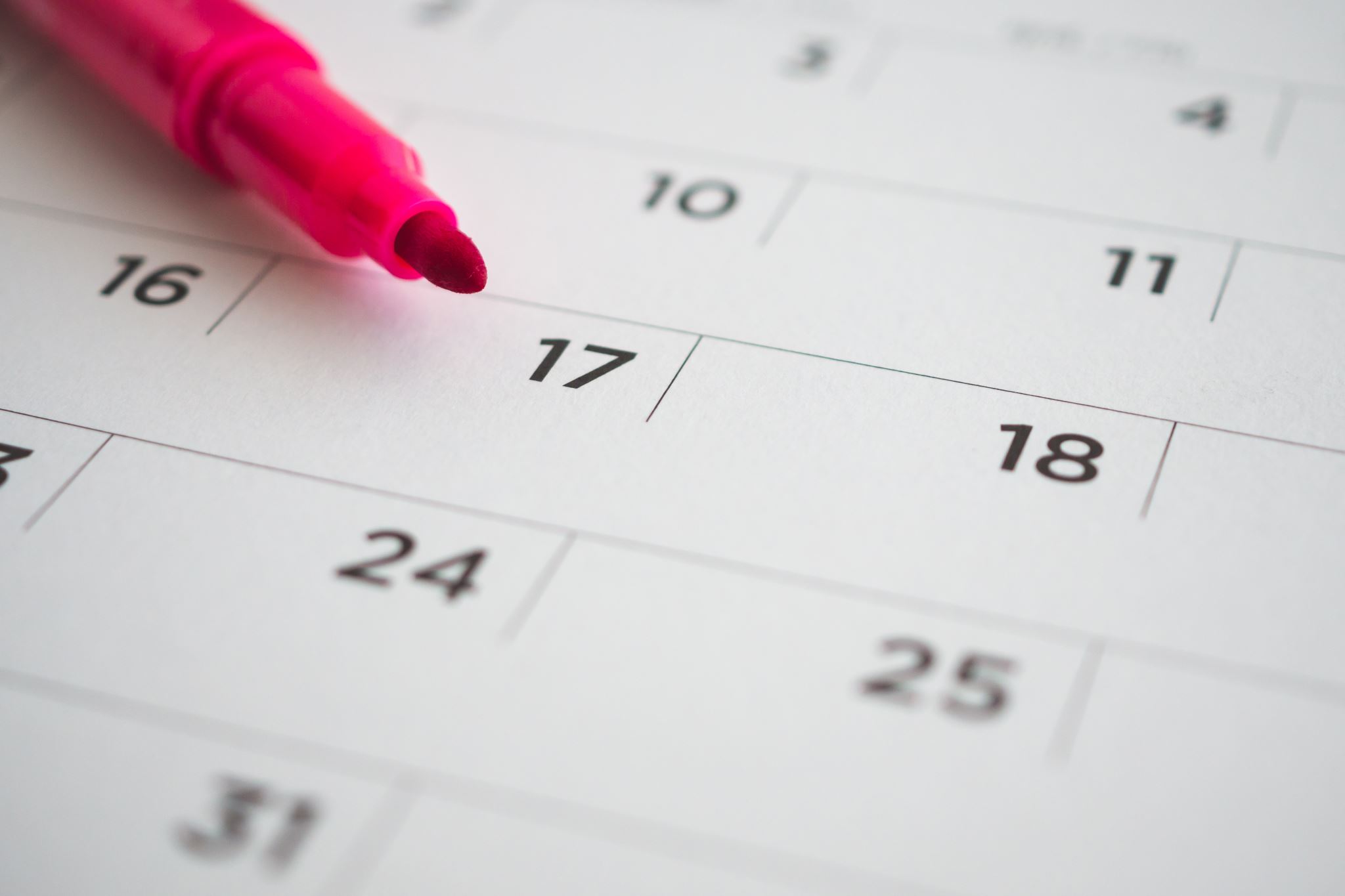 Her og nå evaluering av dagen i dag:-Hva har du savnet i dag?Hva kunne du ønske deg mer av i kommende møter/treffpunkt?Hva har vært det beste i dag?
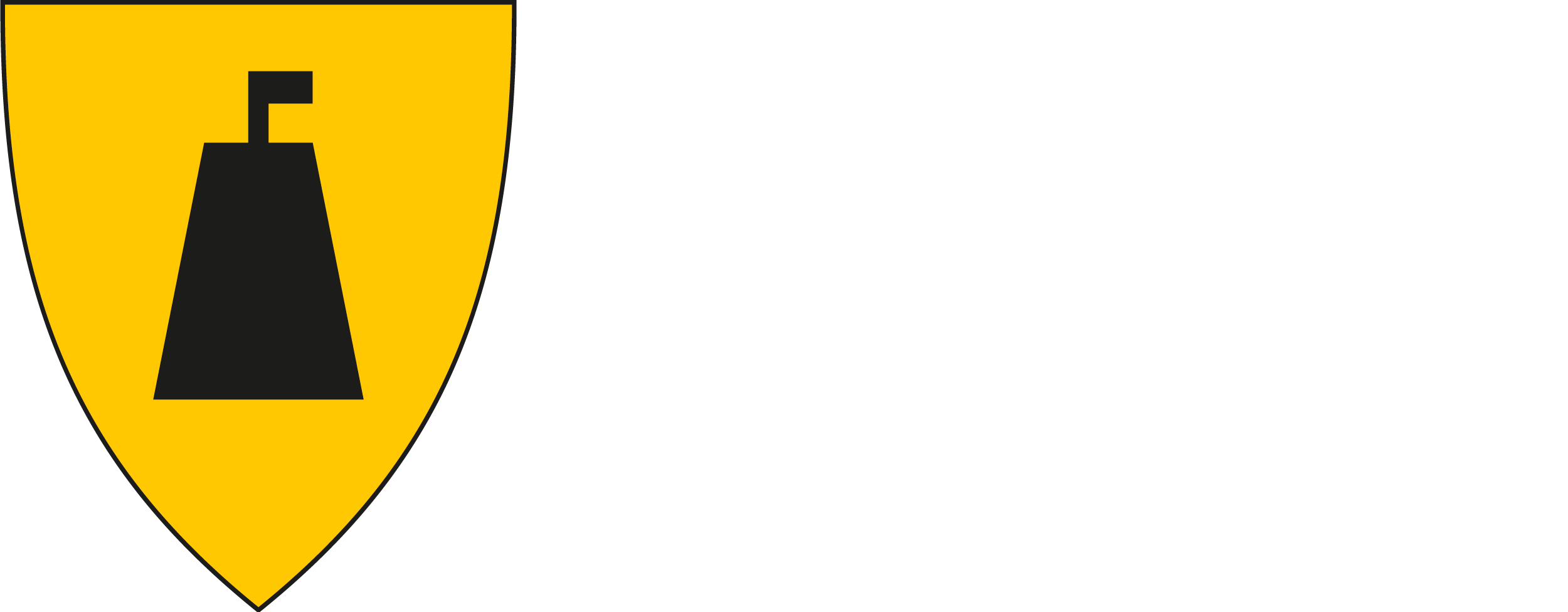